Слово и его значение
Синонимы – это слова, которые
Имеют противоположное значение, различное звучание и написание
Имеют схожее значение, но разное звучание и написание
Имеют схожее звучание и написание, но разное значение
Антонимы – это слова, которые
Имеют противоположное значение, различное звучание и написание
Имеют схожее значение, но разное звучание и написание
Имеют схожее звучание и написание, но разное значение
Омонимы – это слова, которые
Имеют противоположное значение, различное звучание и написание
Имеют схожее значение, но разное звучание и написание
Имеют схожее звучание и написание, но разное значение
Найдите среди слов синоним к слову «РАДОСТНЫЙ»
СЧАСТЛИВЫЙ
ГРУСТНЫЙ
РАДОСТЬ
Найдите среди слов антоним к слову «РАДОСТНЫЙ»
ГРУСТНЫЙ
РАДОСТЬ
СЧАСТЛИВЫЙ
Из четверостишия к слову«ключ» подберите омонимИз тёплой земли, под горой, средь травы,Бьёт ключ родниковой, хрустальной воды.И ива раскинула ветви свои,Под ней нашёл путник свой отдых в тиши.
ЛУЖА
РОДНИК
ЗОЛОТОЙ
Дверной ключ
МОЛОДЕЦ!!!
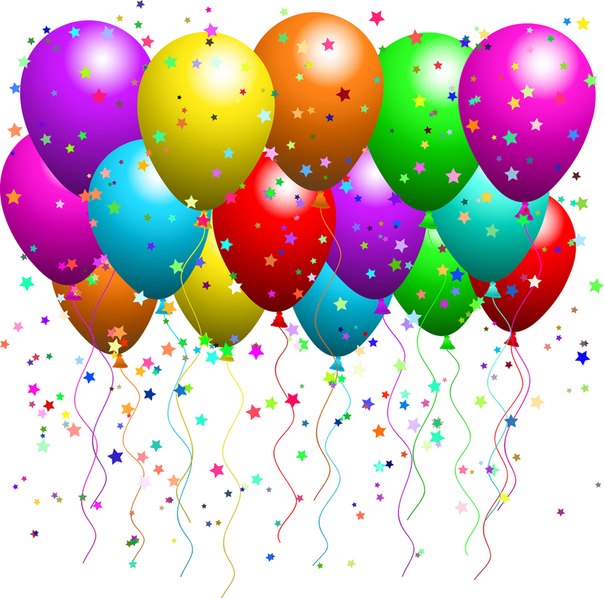 Попробуй еще раз
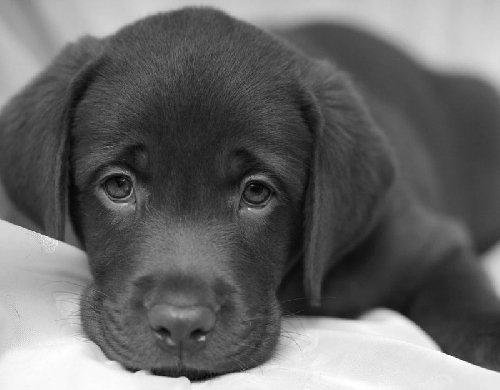